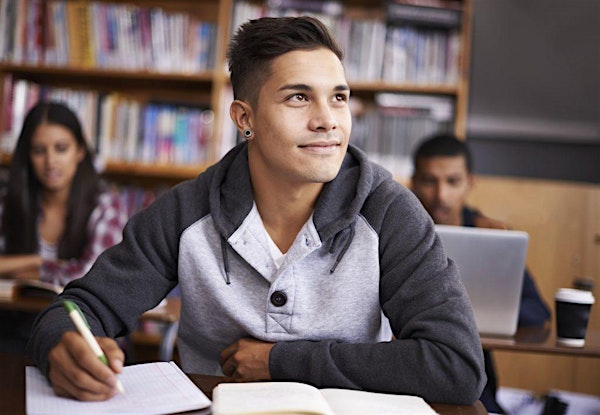 Dual Enrollment - The Central Valley Way

February 3, 2025
Welcome and Opening Comments
Benjamin Duran, Executive Director 
Central Valley Higher Education Consortium
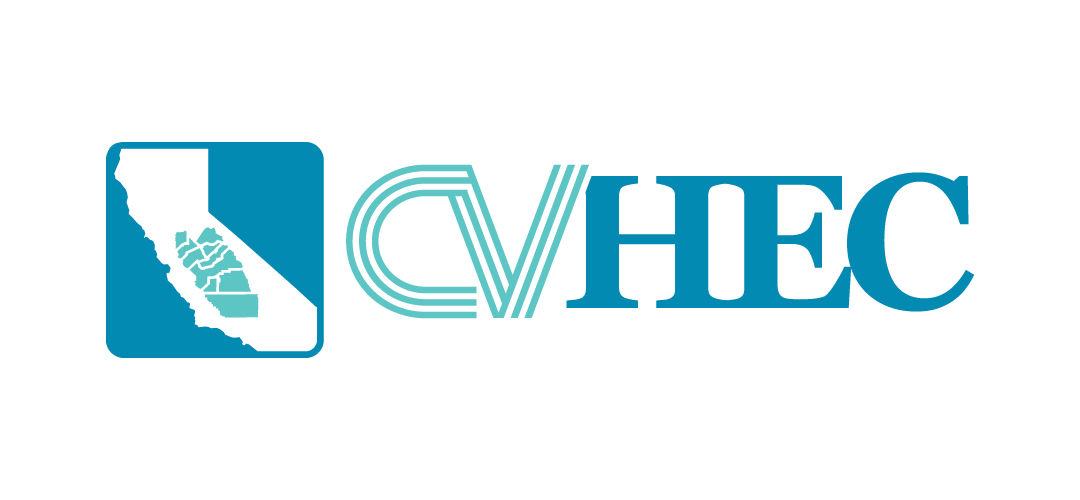 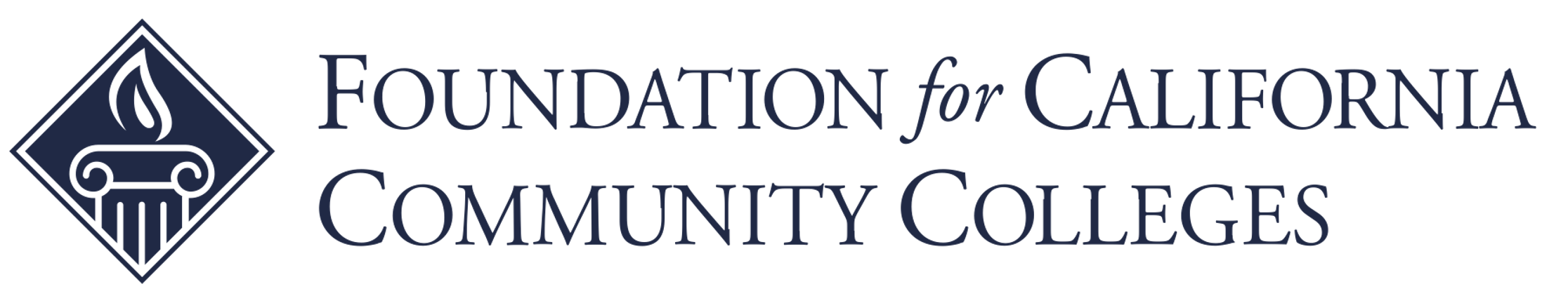 Keynote Address
Sonya Christian, Chancellor
California Community College Chancellor’s Office
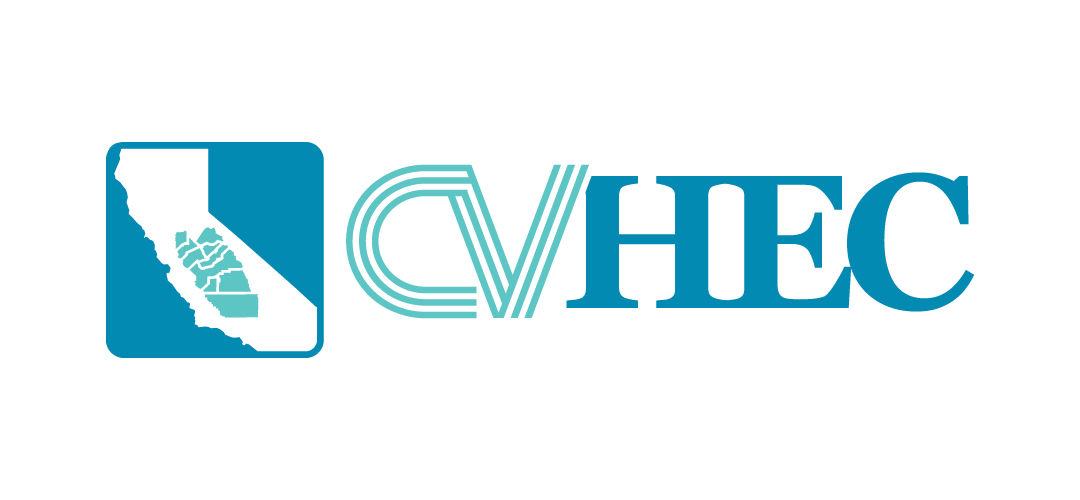 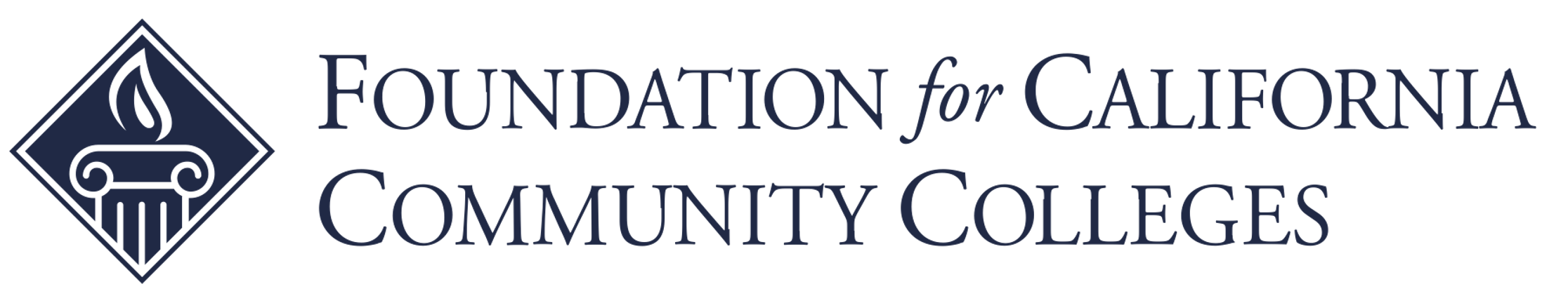 Dual Enrollment Models
Richard Aguilar, Director of Dual Enrollment, Reedley College
Carmen Garvis, Curriculum Support Provider & Career Technical Education Department Chair, Sanger High School
Alma Feathers, Program Manager for Early College, Bakersfield College
Jill Jimenez, Counselor, McFarland High School
Lissette Padilla, Director of Special Grants - Dual Enrollment/TRIO SSS/TRiO UB/CalWORKs, Coalinga College
Travis Kirby, Principal, Mendota High School 
Moderated by: Tressa Overstreet, Associate Vice Chancellor of Educational Services & Institutional Effectiveness, State Center Community College District
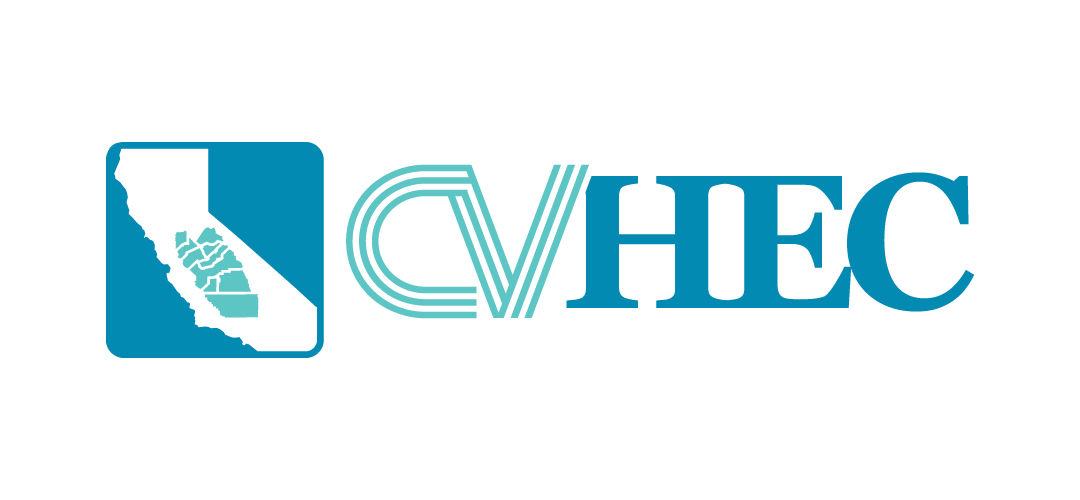 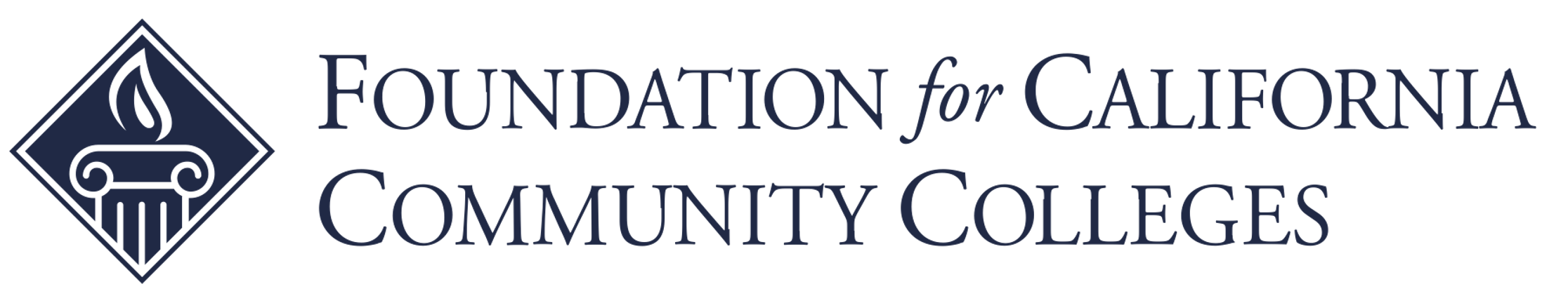 Breakout Sessions: Round 1
The Adolescent Brain: Leveraging Adolescent Neuroscience		Salon D1
Expanding College and Career Access Pathways Offerings		Salon D2
College & Career Indicators: CTE & ROP Programs			Salon D3
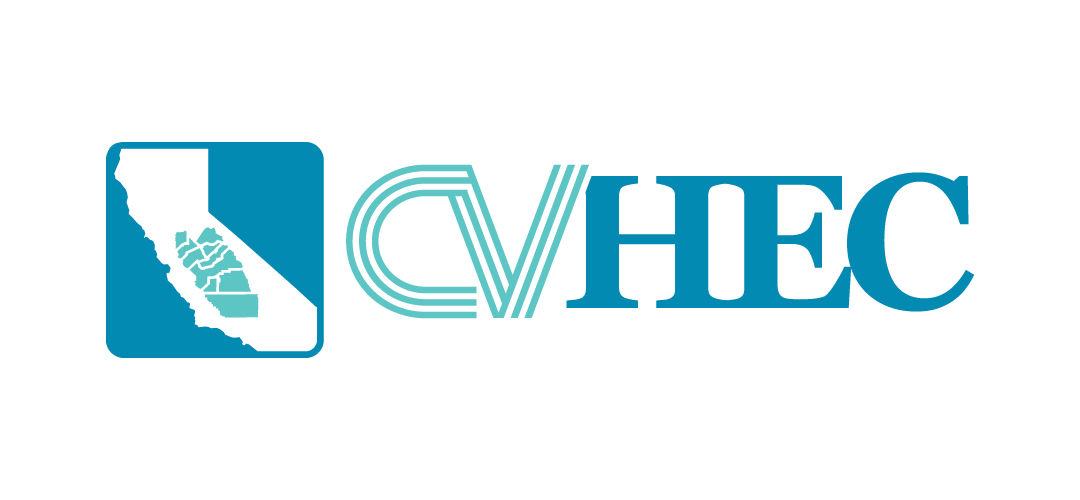 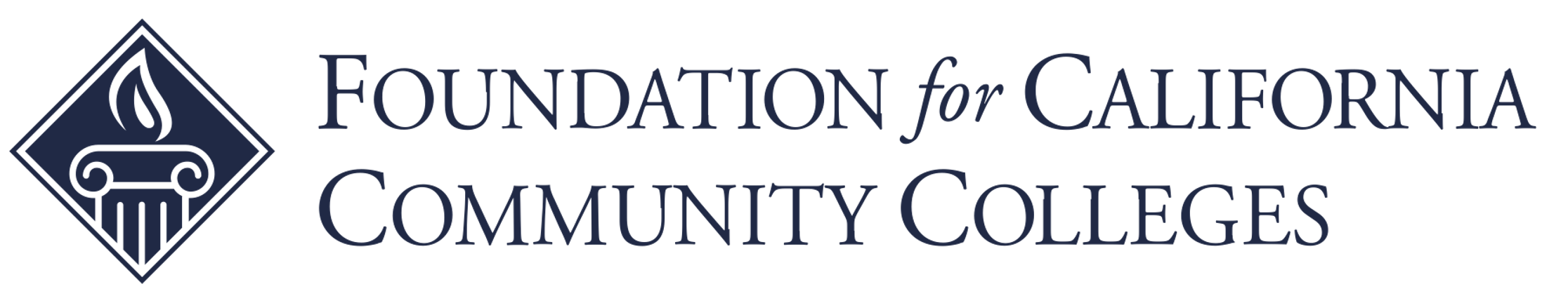 Lunch Time
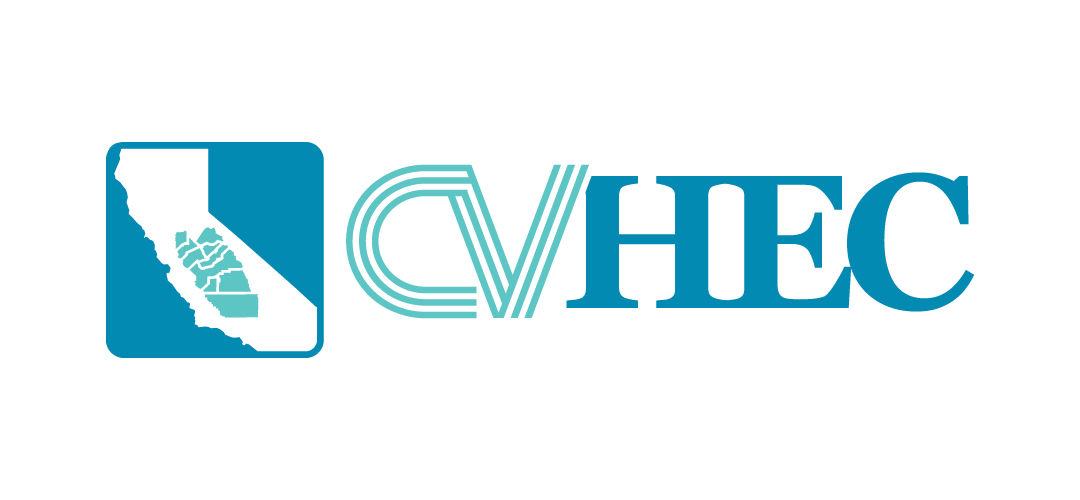 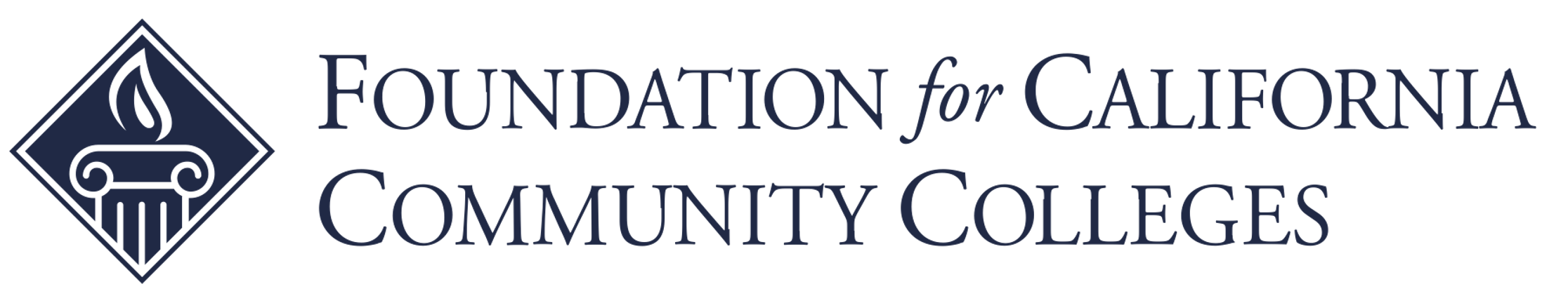 Breakout Sessions: Round 2
Central Valley Math Bridge: Using Dual Enrollment as an Intervention & Equity Tool	Salon D1
Equitable Dual Enrollment: Activating Postsecondary Access & Success				Salon D2
Crayons to College: Bridging Futures for for K-8 Students							Salon D3
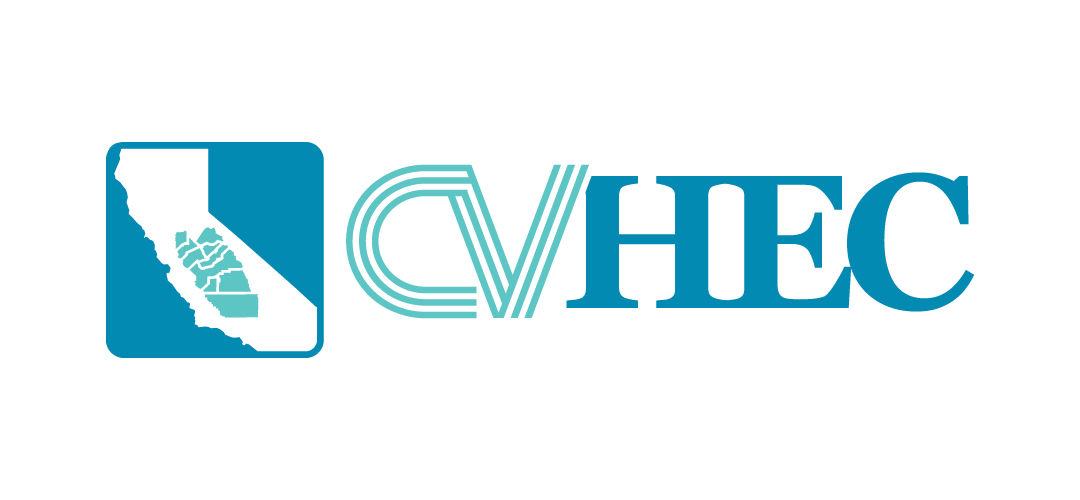 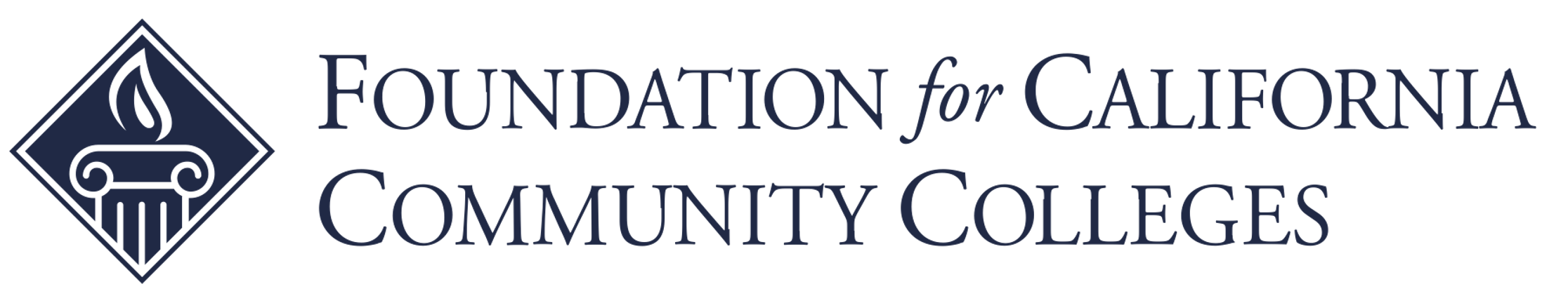 What Does This Mean for Students?
Ailyn Morales, Mendota High School
Jonathan Alfaro, Mendota High School
Andres Medina Zapien, McFarland High School
Isaac Dircio, McFarland High School 
Saige Jones, Sanger High School
Zeidi Diaz, Fresno State
Moderated By: James Preston, President, Lemoore College
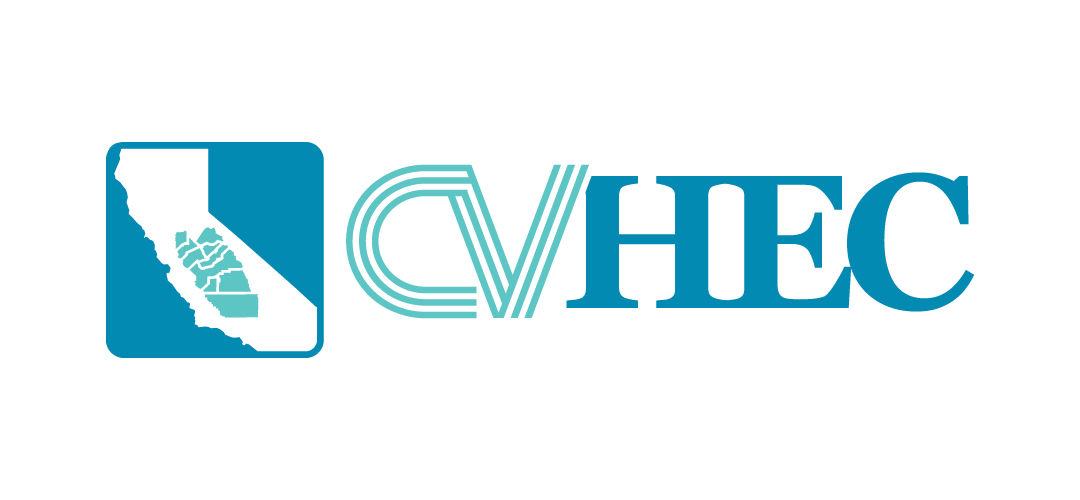 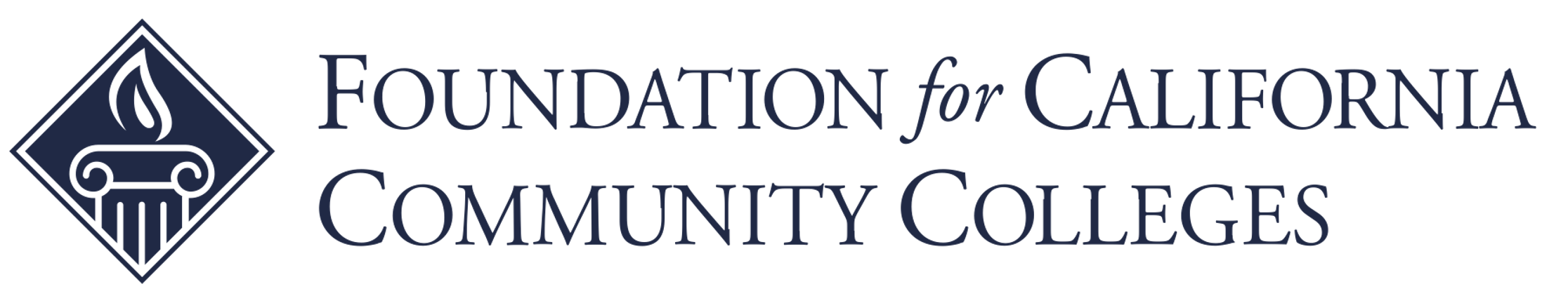 Audience Thoughts & Comments
Benjamin Duran, Executive Director 
Central Valley Higher Education Consortium
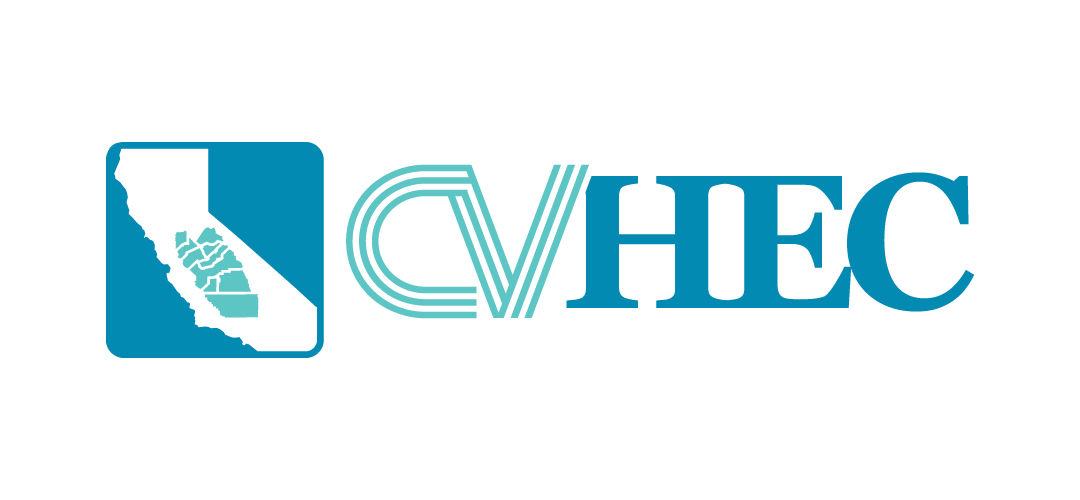 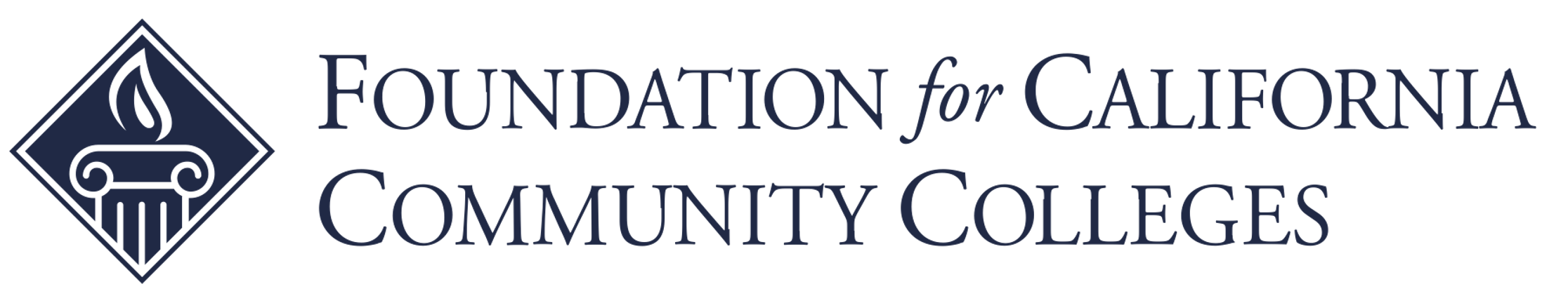 Complete Survey & Closing Remarks
Benjamin Duran, Executive Director 
Central Valley Higher Education Consortium
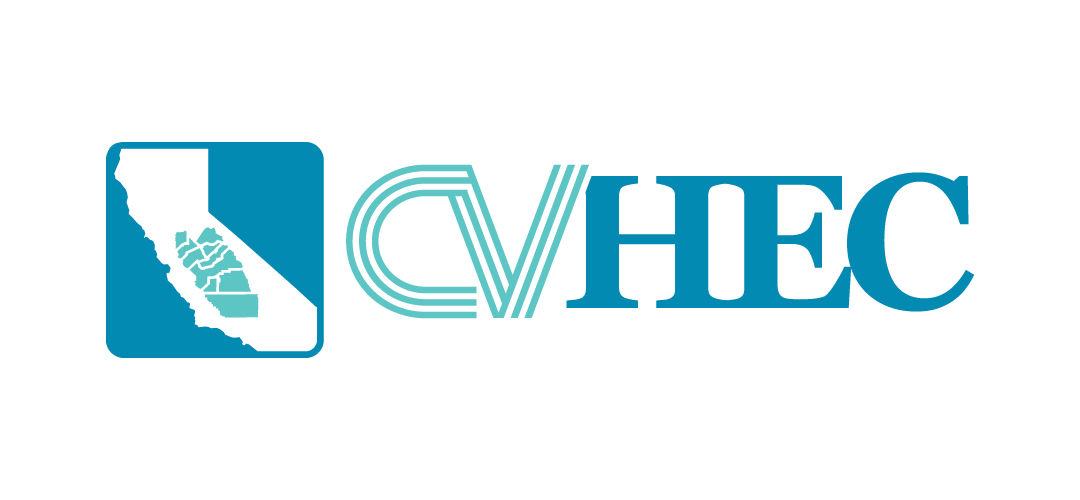 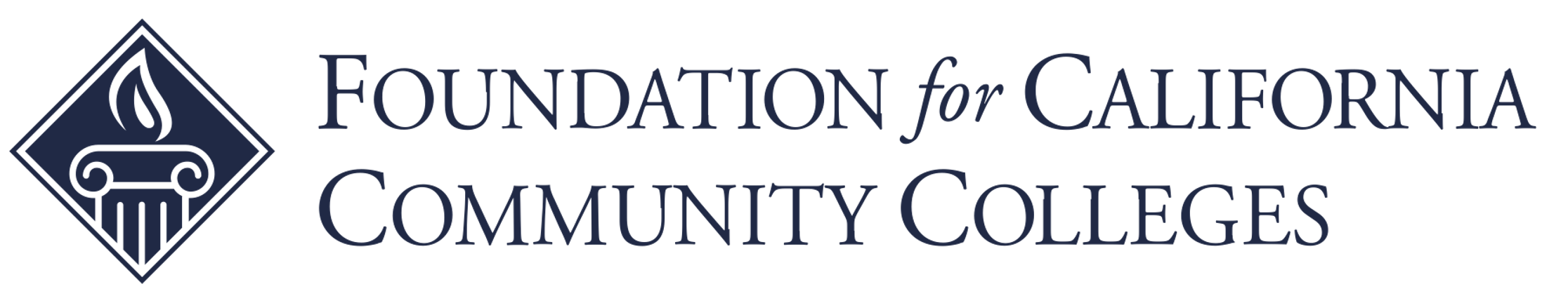